Software Maintenance and EvolutionCSSE 575: Session 1, Part 2Software Change
Steve Chenoweth
Office Phone: (812) 877-8974
Cell: (937) 657-3885Email: chenowet@rose-hulman.edu
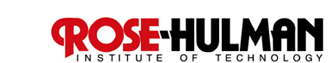 Learning Outcomes: Change Types
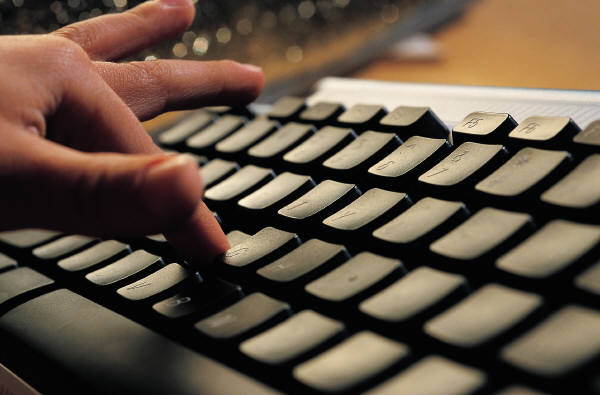 Classify the different types of software changes and maintenance categories.
Context for Change: Complexity on the Rise
Software landscape littered with new stuff 
Pushing software towards more diversity, distribution, and complexity
Software risks linked with size and complexity
Complexity is changing -- increasingly it’s in the number and intricacy of the interactions
Can’t fit it all in the engineer’s head
[Speaker Notes: Web Apps, Web Services, Service-Oriented Architectures/Enterprises, mobile devices, self-Aware/Healing Systems, ubiquitous computing…
Agents increasingly used to handle sophistication
Complexity makes change hard…  Models simplify understanding…
Q1: With Web Services, Service-Oriented Architectures/Enterprises, mobile devices, self-Aware/Healing Systems, ubiquitous computing, and the like, how has the idea of complexity changed:   [[increasingly it’s in the number and intricacy of the interactions]]]
What is Software Change?
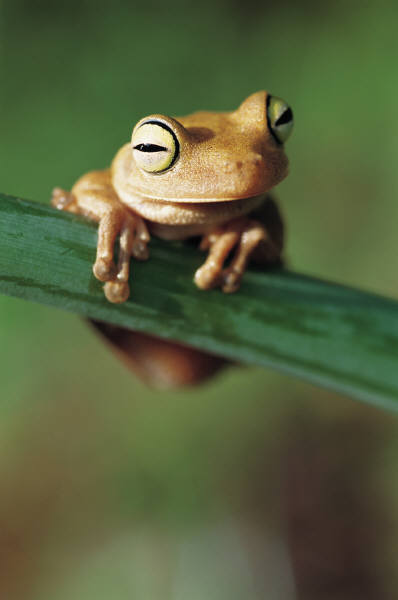 A set of activities that act on a software system to alter its software artifacts
(e.g., requirements, design, code, testing, users, developers)
Change activities at the lowest level are: 
Insertion
Deletion 
Revision
[Speaker Notes: What are software change activities at the lowest level?]
Change Types/Categories
Corrective Change – changes to fix errors in design, logic, coding, documentation (does not change requirements specifications)
Adaptive Change – changes for use in a new environment – most common, your component vendors require moving to a new version
Perfective Change – changes to meet new or different customer needs/requirements – most common, additional features/capabilities
Preventative (preventive) Change (special case of corrective) – change to fix errors before they occur (this term is not universally used) 
e.g., you know some customers will move to MacOS, fix your app so it will work there
[Speaker Notes: Which ones are more appropriate to use “maintenance”, and which “evolution”?  [[Maintenance – Corrective, Rest can be evolution…Preventative can be both…]]]
Where Change can Occur in the System
Lowest Level: Source Code
Testing Level: Test cases, Plans, suites, ...
Design Level: Architecture, components, ...
Requirements Level: Specs, analysis models, …
Developer Level: Team, process, plans, …
Business Level: Business case, management support, …
[Speaker Notes: Lowest Level: Source Code - Source lines of Code, decision points, functions, classes, packages, components, applications
	Variables, functional calls, comments, decision points, assignment, types/classes, function/class types/names
Testing Level:  Expected results, test cases, etc.
Design Level:  Technology (Architecture), design models, key  relationships, respecification, etc.
Requirements Level:  Invariants, definitions, analysis models, UCs, etc. 
Developer Level:  Team configuration, Software Process,  timelines, etc.
Business Level: Business case, management support, line of business needs, etc.]
Origins of a Change
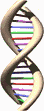 What motivation is there for change?
What are the causes of a change?
What classes are there of change?
[Speaker Notes: What are the causes of software changes?

What motivation is there for change?   Functionality, Non-functional, Bug-fix, Omission, Poor assumption
What are the causes of a change?  Process change, legislature, competition, bug fixing, usability, mistakes, growth/performance issues, new technology
What classes are there of change?  Functional, refactorings, HCI, rerouting, substitutions, performance, generalizing, data model]
Case Study – Need to Support an Obsolete System
resource was put into it, would be taken out of service at the first possible opportunity.  In fact, resource given to the old system was resource taken from the new one and would delay implementation.  Despite this, top priority had to be given to keeping the old system running and producing accurate results up to the moment that the new system was up and running and well enough tested to be relied upon.
The balance to be struck was the expenditure of as little as possible resource on the old system while giving adequate resource to the development of the new; too little resource and wages would not be paid; too much and the project would run out of money before the new system was ready.
The consultants did their job, all wages were paid on time and the new system ran relatively smoothly for many years until superseded by new advances in both hardware and software technology.
At the research institute attached to the ACME Health Clinic, the payroll system was computerized in the 1960’s.  The maximum salary with which the system could cope was a factor of hardware and memory restrictions.  There was no allowance for salaries above this maximum.  Should a calculation yield a higher figure, the number would “flip over” and become a large negative number.  After a decade of inflation this maximum salary, which had been considered far above the amount to which the senior director could aspire, was barely above the average starting salary for a technician.  A firm of consultants was called in and given two tasks.  One was to develop a new up-to-date system and the other was to see that all wages were paid correctly and on time.
This situation demonstrates the different priorities that can face software maintainers.  The long-term solution was obviously the development of a new system.  The upkeep of the old system was, in a sense, a dead-end tasks.  The system, no matter how much
[Speaker Notes: Class exercise: Let discuss this…
In the case study, what conflicts could occur between the team that needs to do new development and the team that needs to keep the system running?]
Economic Implications of Software Change
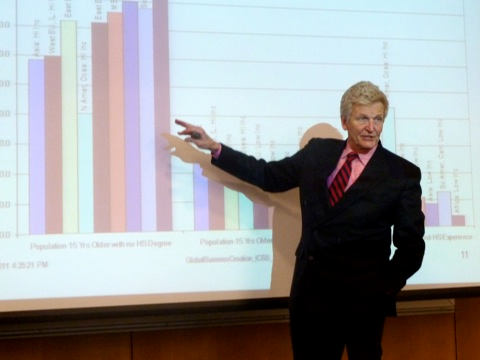 http://atthecenterofitall.business.gwu.edu/2011/02/10/forum-explores-economic-implications-for-egyptian-uprising/
Percentage of Maintenance Costs
“Full” maintenance costs (i.e. all four change categories) can be 49% to 75% of total software costs
Tom Pigoski estimated such maintenance costs as much as 95% of the total!
After the initial release of a software product, 10-15% of development costs should be allocated per year for full maintenance
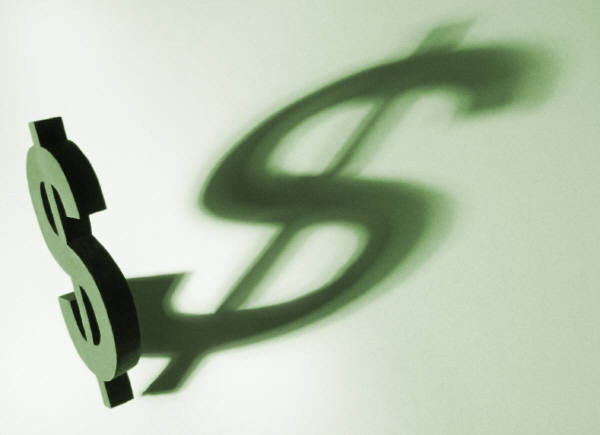 [Speaker Notes: What is the typical annual cost for maintenance with respect to the original development costs?  Does this mean the code grows at this rate too?]
Cost Breakdown by Change Type
[Speaker Notes: Corrective maintenance is the fixed and repairs to the software – that do not change the requirements specification. What is the percent of the maintenance budget typically dedicated to corrective maintenance? What would this amount depend on?]
Maintenance Costs
Usually greater than development costs
Often between 49% and 75% total life cycle cost 
Increases as software is changed over time
Maintenance corrupts the software structure and makes further maintenance more difficult
People leave project for newer development
Aging software can have high support costs
Technical support increases as a function of the number of defects
[Speaker Notes: Usually greater than development costs – for most types of application the cost is between 65% and 75% total lifecycle cost.  Some applications 
Affected by both technical and non-technical factors – team stability, contractual responsibility, staff skills, program age and structure. 
Maintenance costs are reduced if the same staff are involved with them for some time. 
The developers of a system may have no contractual responsibility for maintenance so there is no incentive to design for future change
Maintenance staff are often inexperienced and have limited domain knowledge
As programs age, their structure is degraded and they become harder to understand and change
Increases as software is maintained – maintenance corrupts the software structure, making further maintenance more difficult.
Ageing software can have high support costs – e.g. old languages, compilers etc.]
Some Maintenance Cost Factors
Team stability
Contractual responsibility
Staff skills
Program age and structure
[Speaker Notes: What does the amount expended on software change depend on ?  See slides 12 & 13 of lecture.

Team stability:  Maintenance costs are reduced if the same staff are involved with them for some time
Contractual responsibility:  Developers of a system may have no contractual responsibility for maintenance 
	Hence, no incentive to design for future change
Staff skills:  Maintenance staff are often inexperienced and have limited domain knowledge
Program age and structure:  As programs age, their structure is degraded and they become harder to understand and change]
What is Refactoring?
A disciplined technique for restructuring existing code, altering internal structure w/out changing external behavior
A series of small behavior preserving transformations, each doing little, but together can produce a significant restructuring 
Each refactoring is small, so less likely to go wrong. The system is kept fully working after each refactoring, reducing the chance of a system getting broken
[Speaker Notes: What kind of software change is Refactoring?]
Refactoring is a “system”
Uses the disciplined approach of not making meaningful changes at the same time…
If all in the same “module,” a unit test can verify this did no damage.
It separates the job of getting functionality correct from making it maintainable.
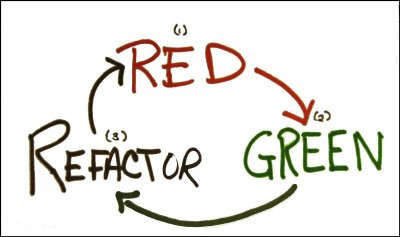 [Speaker Notes: Image from http://agileinaflash.blogspot.com/2009/02/red-green-refactor.html]
We talk about this in 2 courses!
In our “Software construction” course, because it is integral to initial building of software.
In “Extreme programming,” for example, the refactoring enables incremental development.
Maybe half the time is spent cleaning up code after the first try at functionality?
In this course, because it is at the heart of keeping a system maintainable.
Slight repetition
In the first 2 weeks, we’ll discuss some of the common topics, but with a slant toward maintenance.
Week 3 is new stuff, at the end of Fowler’s book, on “big refactorings.”
Super Simple Refactoring Example
Using any number other than zero in functional code is a road to disaster. 
Not clear why that value
Harder to change the value when rules change.

	Instead of writing
		Feet := Miles * 5280;

	const	FEET_PER_MILE = 5280;
			Feet := Miles * FEET_PER_MILE;
An exercise, just to test that
Write maintainable code, to convert the American way of keeping track of a car’s gas mileage, to the European way, namely:

	Mpg  liters per 100 km.

Pseudocode is ok, if you prefer…